بةراوردكردنى كؤمةلَطا جياوازةكان بةثيَى ئاستى بةثيشةسازيبوون
-كاريطةرييةكانى ثيشةسازى لةسةر ذيانى ئابوورى و كؤمةلاَيةتي و سياسى و كولتووريى مرؤظةكان ضؤنة.

  -ثيَويستة ئاستى سوودمةندبوونى كؤمةلَطا جياوازةكان لة دياردةى ثيشةسازى شرؤظةبكريَت و بوارة جياوازةكانى ئةم دياردةية ثيَكةوة بةراورد بكةين.
بةطشتى بةثيَى ئاستى بةثيشةسازييوون سىَ جؤر كؤمةلَطا هةية:
 
1- كؤمةلَطاى ثيَش ثيشةسازى.

2- كؤمةلَطاى ثيشةسازى.

3- كؤمةلَطاى دوواى ثيشةسازى.
يةكةم: كؤمةلَطاى ثيَش ثيشةسازى
دوو زاناى كؤمةلَناسى بة ناوةكانى طرهارد لنسكى و جين لنسكى (Gerhard Lenski & Jean Lenski) كؤمةلَطاى ثيَش ثيشةسازى لةسةر بنةماى سيستمى ئابوورى دابةشدةكات:

يةكةم: كؤمةلَطاى رِاوكردن و كؤكةرةوةى رووةك.

دووةم:  كؤمةلَطاى كشتوكالَيى سووك.

سيَيةم:  كؤمةلَطاى كشتوكالَي.
يةكةم: كؤمةلَطاى رِاوكردن و كؤكةرةوةى رووةك.
لة سةرضاوةكانى سروشتيى ئامادةكراو سوودمةند دةبن.
 كةرةستة و ئامرازةكانى بةكارهاتوو لةم قؤناغة سادة و ساكارن.
 مرؤظةكان بؤ ثةيداكردنى خواردن بةردةوام لة جوولةدان. 
دابةشبوونى كارى بةثيَى ثسثؤرى لةم كؤمةلَطايةدا زؤر كةمة
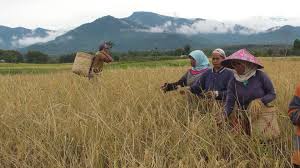 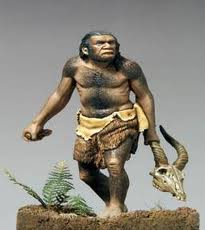 طرووثةكانى بضووك و بةربلاَون.
ئةندامان خزمى يةكترن.
ثةيوةنديى خزمايةتى سةرضاوةى هيَز و كاريطةريى كؤمةلاَيةتيية.
خيَزان طرنطيى تايبةتي هةية. 
نايةكسانى و فةرق و جياوازى كةمة.
ثاشةكةوت كةمة يان نيية.
 جياكاريى كؤمةلاَيةتى لةسةر بنةماى تايبةتمةندييةكانى رةطةز و تةمةن و ثيَشينةى خيَزانيية.
دووةم:  كؤمةلَطاى كشتوكالَيى سووك.
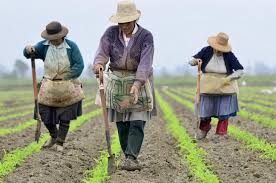 كاريان ضاندنى طةنم و بةرهةمةكانى كشتوكالَيية.

ميَذوويةكةى دةطةريَتةوة بؤ(9000) سالَى رابردوو.

طرنطى بة بةرهةمهيَنانى ئامراز و كةرةستةكانى ناومالَ دةدةن. 

تةكنؤلؤذياى لةئاستيَكى نزمداية و ضاندنى بةرهةمةكان بةهؤى خاكةناز و كةرةستةكانى سادة و ساكار و سةرةتايية.
هةرضةند ضالاكتربن ثاشةكةوت زياتردةبيَت.

بةهؤى ثاشةكةوتى زيادةوة هةنديَك لة ئةندامانى ئةم كؤمةلَطاية هةلَدةستن بة بةدةستهيَنانى ثسثؤرى لة ثيَشةكانى حكومى، سةربازى و ريَبةرايةتيى ئايينى.

 دابةشبوونى كارى كؤمةلاَيةتى طةشة دةكات و جياوازييةكانى كؤمةلاَيةتى و دةسةلاَتى كؤمةلاَيةتى سةرهةلَدةدات.
سيَيةم:  كؤمةلَطاى كشتوكالَي.
طةشةسةندنى تةكنؤلؤذياى تازة وةكو طاسن و بةكارهيَنانى هيَزى ئاذةلَ.
 ئاستى بةرهةمهيَنانى كشتوكالَى زياد دةكات. 
مرؤظةكان بةشيَوازيَكى بةردةوام لةسةر خاك و زةويى باوانيان جيَنيشين دبن.
ئةكنؤلؤذياى كشتوكالَى وابةستةى هيَزى جةستةى مرؤظ و ئاذةلَةكانة.
دابةشبوونى كار زؤرترة.
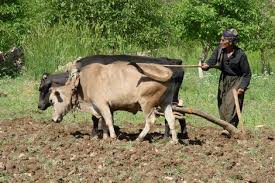 ضاككردنةوةى تؤرةكانى ماسي طرتن و ئةو ئامرازانةى كة لةذيانى رؤذانةياندا بةكارديَت.

كارى دةستى وةك: هةيكةلَ تراشى، ميراتى طشتى، كةرةستةى هونةرى دةستيثيَكردووة.

 ميَذووي قؤناغى ثيَش ثيَشةسازى لة ثيَش ميَذوويةوة تاكو شؤرِشى ثيشةسازيى بريتانيا بووة، واتا تاكو سالَى(1800) زايينى.